BAKALÁŘSKÁ PRÁCEREKONSTRUKCE HISTORICKÉ BUDOVY
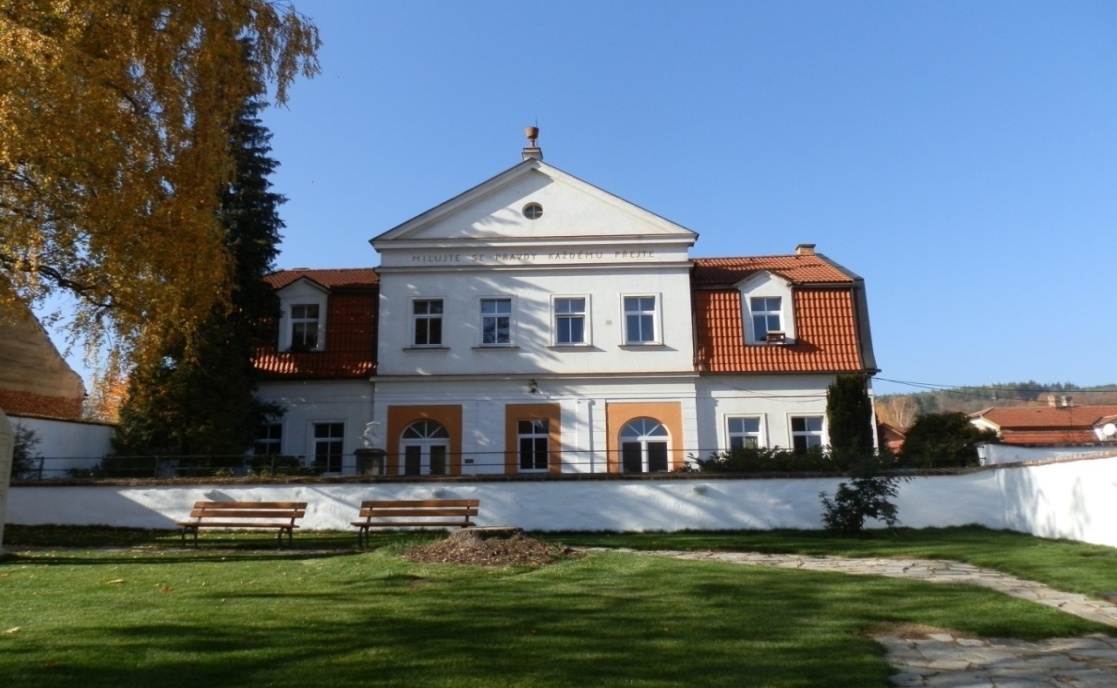 Autorka práce: Milada Kokšteinová
Vedoucí práce: doc. Ing. Václav Kupilík, CSc.
Oponent práce: Ing. Robert Kunft
České Budějovice, červen 2016
Motivace a důvody k řešení daného problému
Budova modlitebny Církve bratrské v Husinci
Budova multifunkční, účelně využívána

Historické budovy
Zachování hodnot

Rekonstrukce 
Atypická řešení
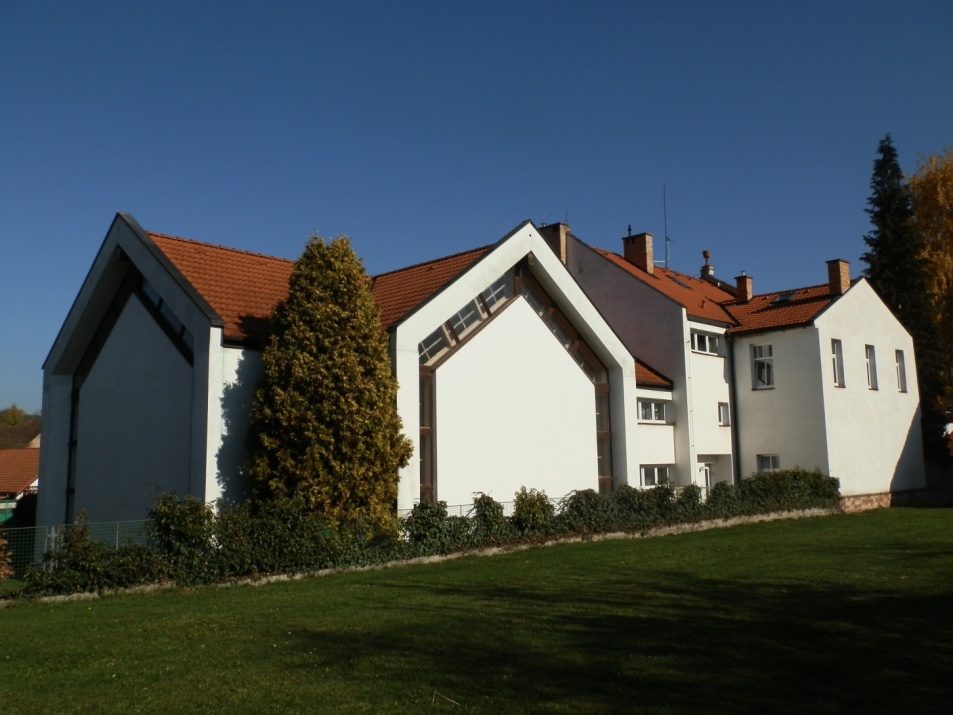 Současná modlitebna navazující 
na původní  budovu
Cíl práce
Návrh rekonstrukce historické budovy modlitebny

Popis stávajícího stavu budovy

Zjištění závad budovy

Návrh sanace závad
Interiér modlitebny
Výzkumný problém
Teoreticko-metodologická část:
Rozbor poruch konstrukcí staveb

Aplikační část:
Rekonstrukce budovy modlitebny
Zdokumentování závad a návrh jejích sanací
Použité metody
Metoda sběru dat:
Archiv obecního úřadu v Husinci
Podklady od vlastníka nemovitosti
Průzkum budovy
 Pořízení fotodokumentace
Metoda zpracování dat:
Analýza dokumentů
Metoda vyhodnocování dat:
Vypracování posouzení vybraných konstrukcí:
Tepelně technické posouzení
Statické posouzení
Výkresová dokumentace
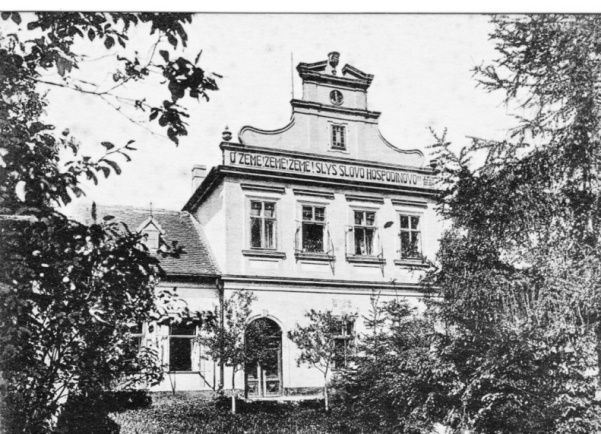 Budova modlitebny Církve bratrské v Husinci
Základní identifikační údaje budovy
Poruchy budovy
Porucha soklu
odstřikující srážková voda
poškozená hydroizolace
oprava omítky, nátěr
Porucha římsy
zatékání srážkové vody
chybně provedené    klempířské práce
oprava omítky
oprava klempířských prvků
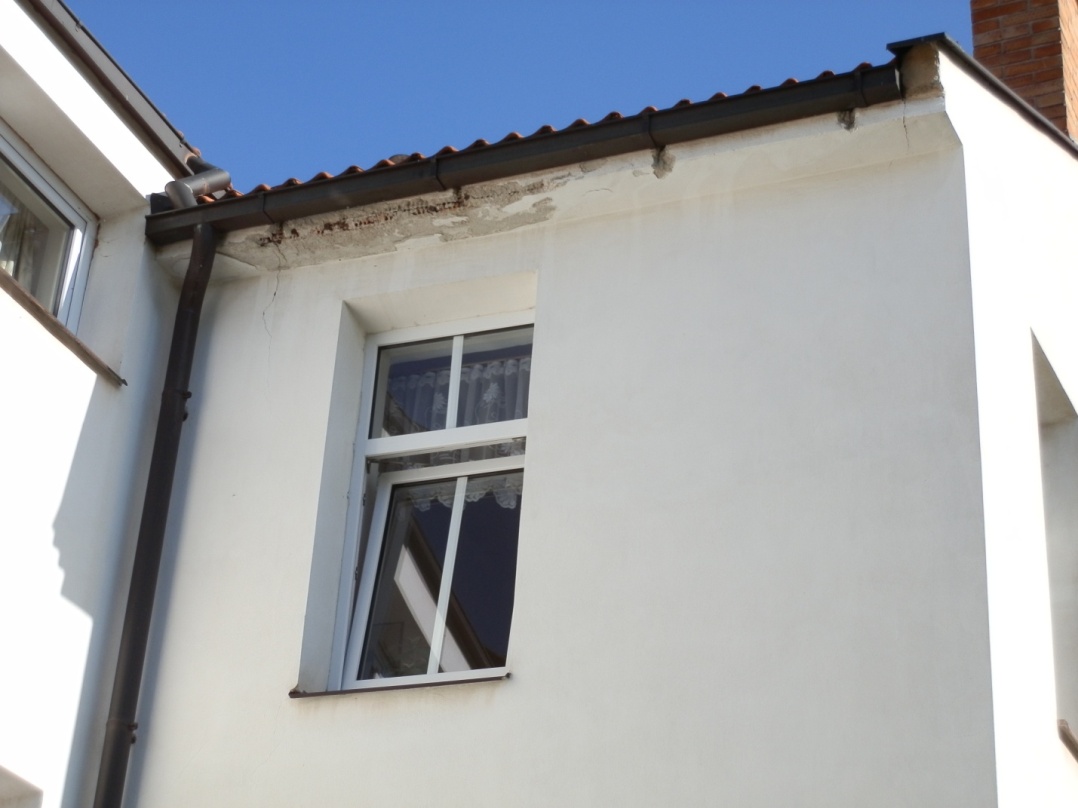 Poruchy budovy
Trhliny v omítce
Kontrakční trhliny šířky do 1,1 mm
Vliv objemových změn
Chyby při provádění omítky
Trhliny v místě napojení atik
Styk dvou nesourodých    
    materiálů
Provedení přiznané dilatační  
    spáry
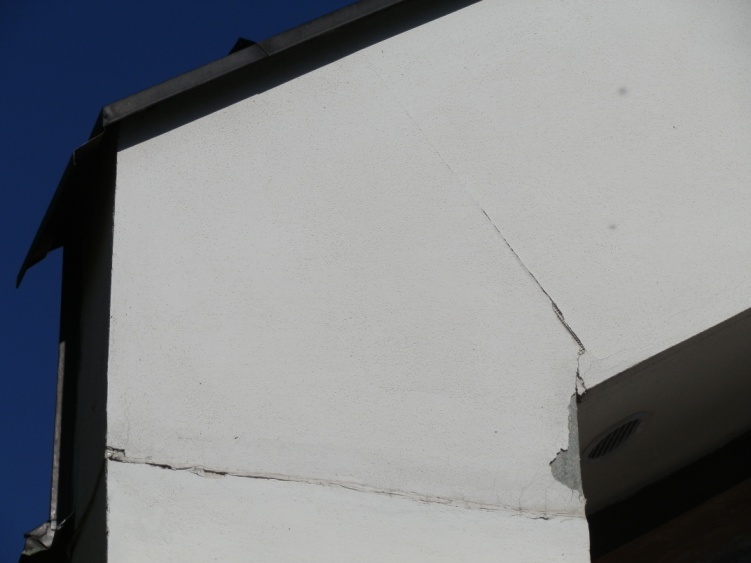 Porucha krovu modlitebny
Zjištěná závada krovu
Krov napaden dřevokaznou houbou
Posouzení krovu a střešního pláště:
Posouzení z tepelně technického hlediska
Posouzení z požárně bezpečnostního hlediska
Statické posouzení krovu
Sanační opatření
Návrh na celkovou výměnu krovu
Krov modlitebny – návrh sanace
Krov modlitebny – návrh sanace
Výměna krovu
Demontáž střešního pláště a krovu
Osazení úžlabních krokví
Osazení vrcholových vaznic
Montáž střešního pláště
Osazení kalichu ve styčníku
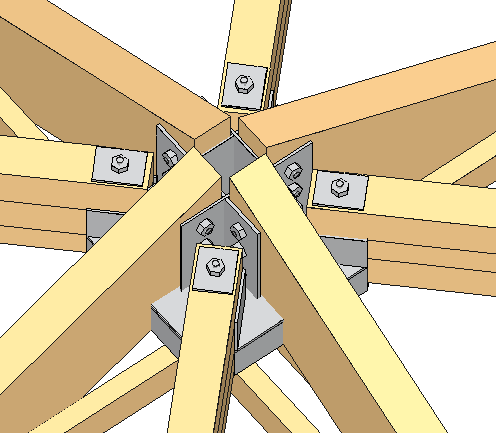 Dosažené výsledky a přínos práce
Dosažené výsledky
Vyhodnocení stávajících konstrukcí
Návrh a vyhodnocení navržených konstrukcí
Byl proveden návrh sanace poruch

Přínos práce
Statické posouzení krovu
 Řešení netradičního spoje styčníku osmi dřevěných prvků 
Osazení kalichu ve styčníku
Závěrečné shrnutí
Rekonstrukce historické budovy modlitebny

Vhodnost použití nových technologií

Předcházení rozsáhlejším poruchám

Cíl práce byl splněn
Doplňující dotazy
Co to je protézování a kdy se používá?

Co to je modrání dřeva a jak je možno mu předcházet?

Možnosti aplikace lepených dřevěných prvků v nosných konstrukcích
Děkuji za pozornost